Climate Change Impact on local communities
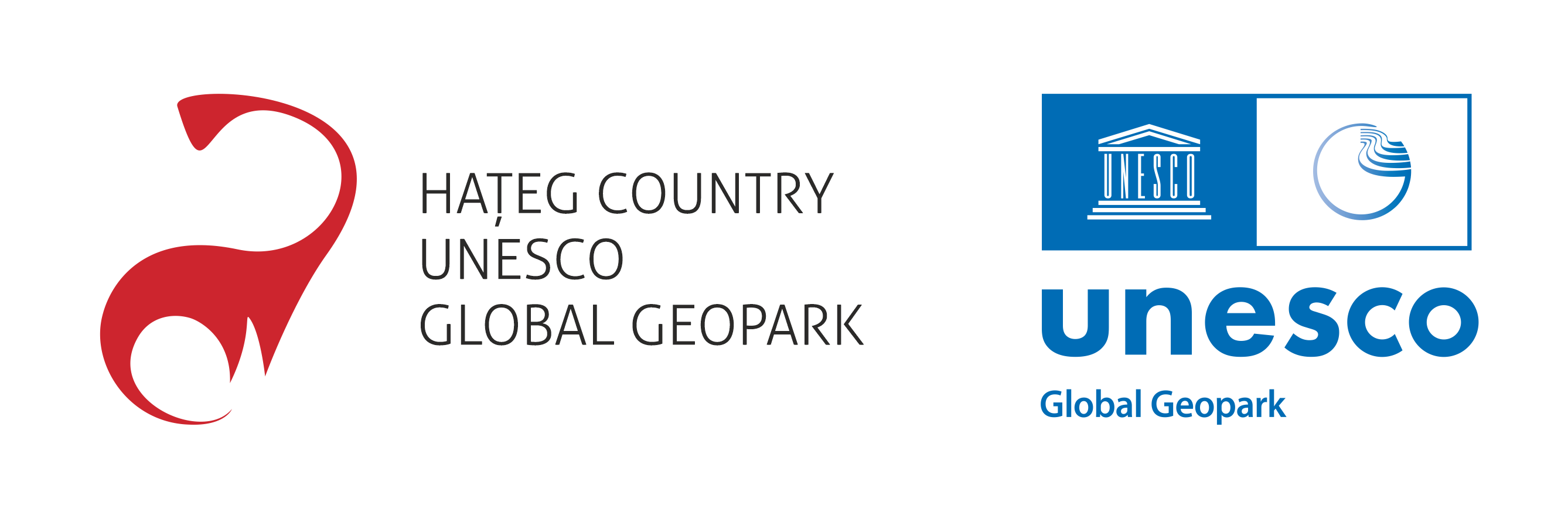 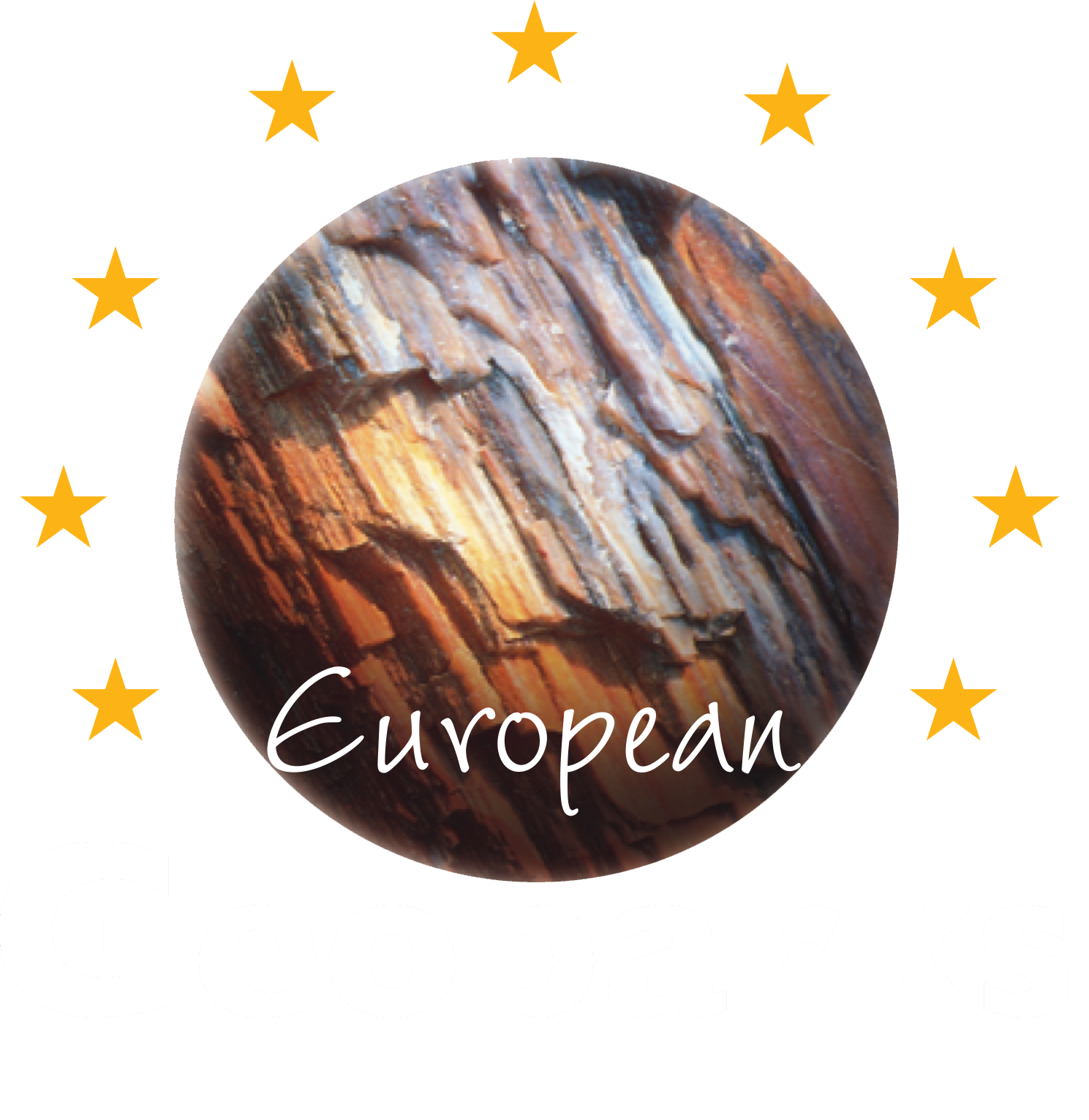 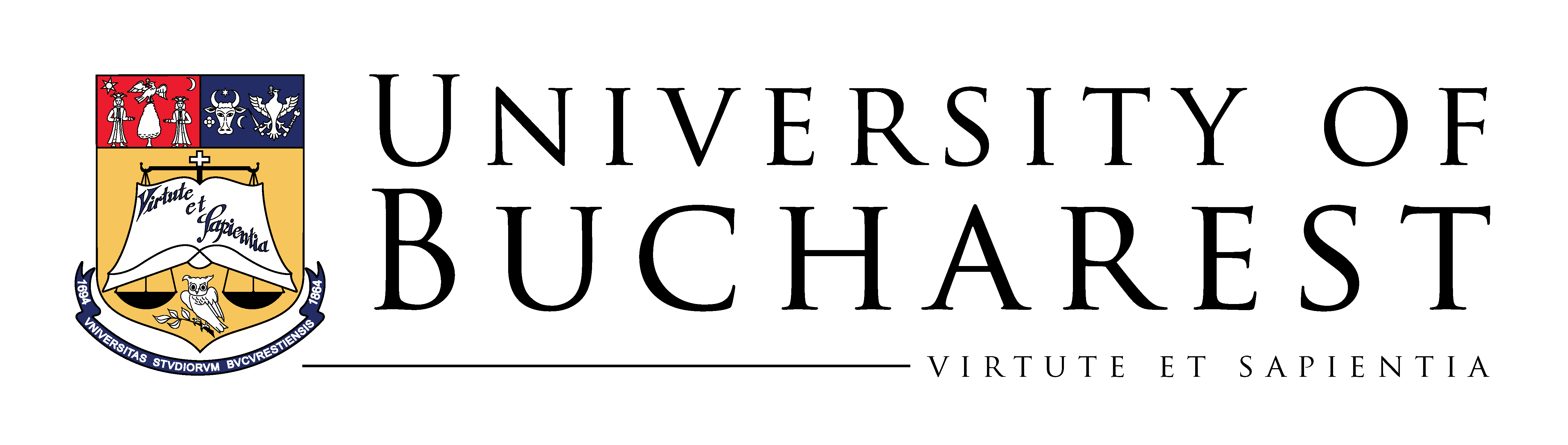 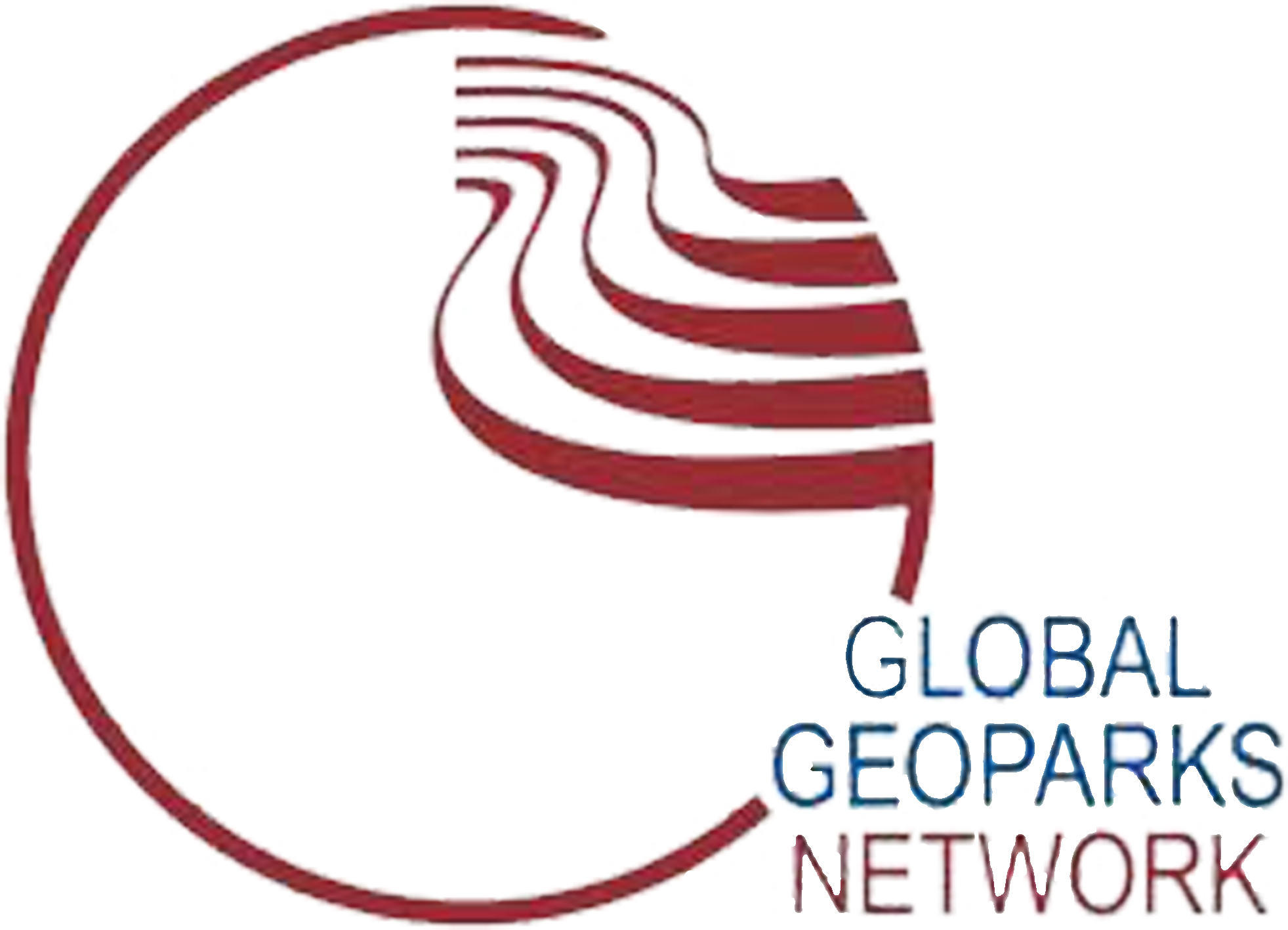 What is climate change?
Climate change is a long-term change in the average weather patterns 
that have come to define Earth's local, regional and global climates.


Global temperatures rose about 1.1°C from 1901 to 2020, 
but climate change refers to more than an increase in temperature.



When you hear climate change what is the first thing that comes
into your mind?
What is the cause of climate change?
https://www.youtube.com/watch?v=G4H1N_yXBiA
Natural causes

Human causes
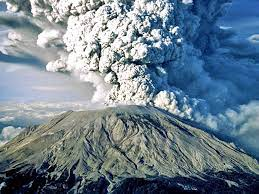 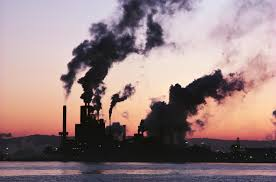 Natural causes
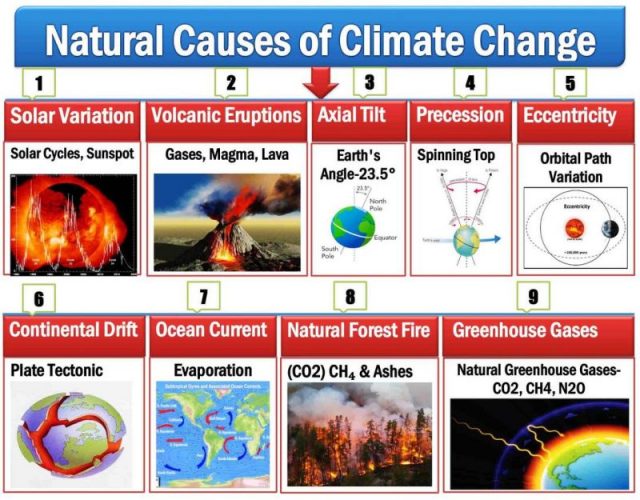 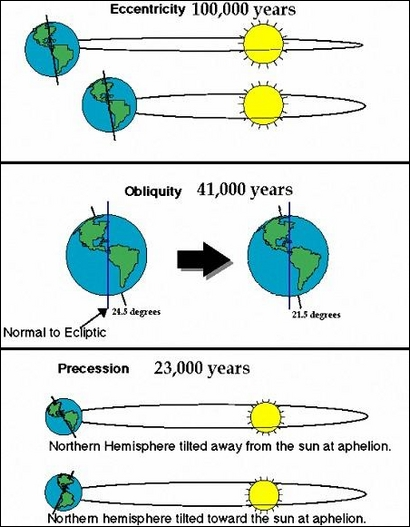 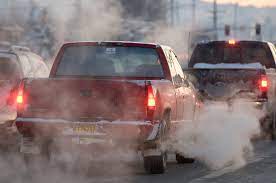 Human Causes
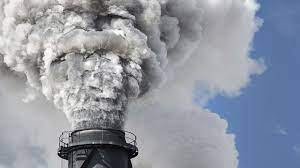 How do we get to 
greenhouse gas 
emissions?
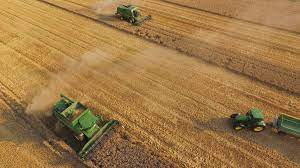 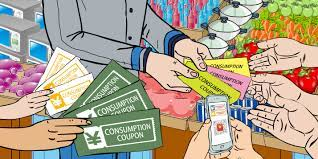 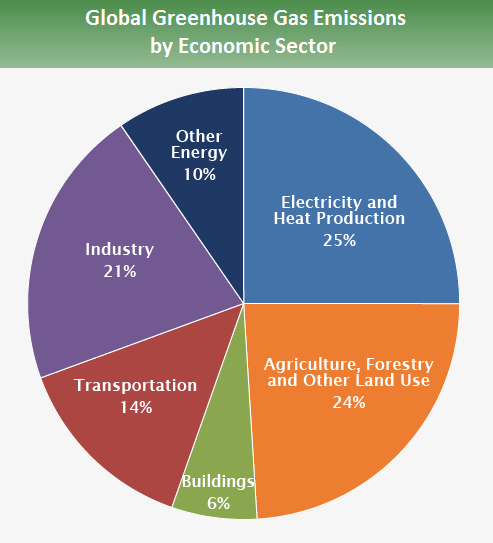 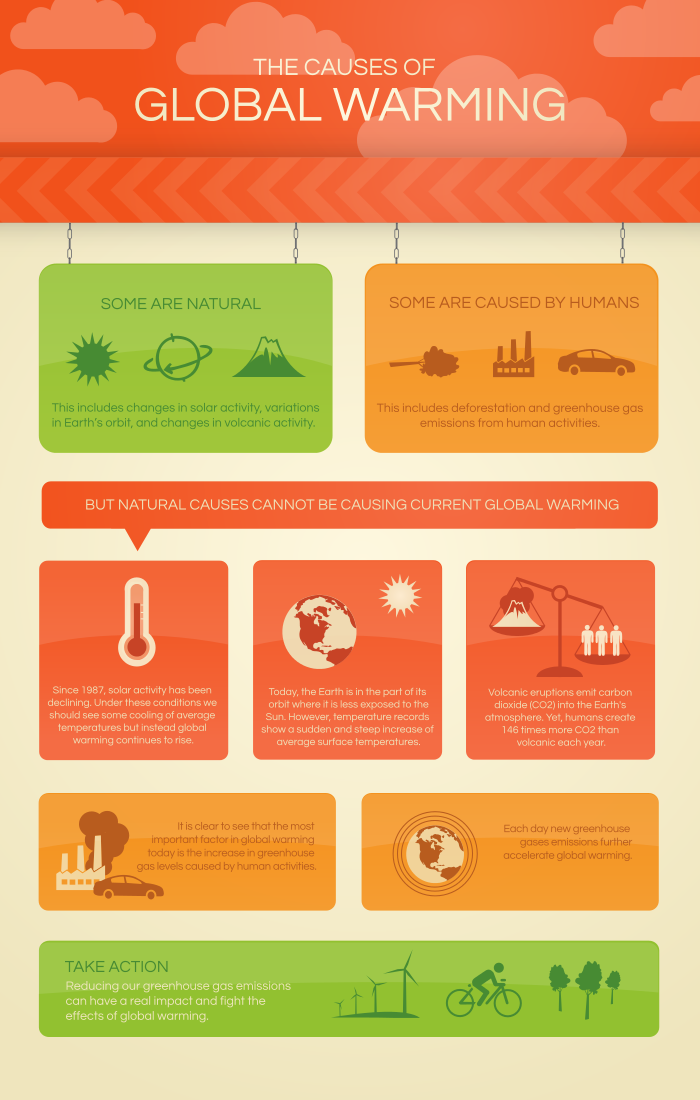 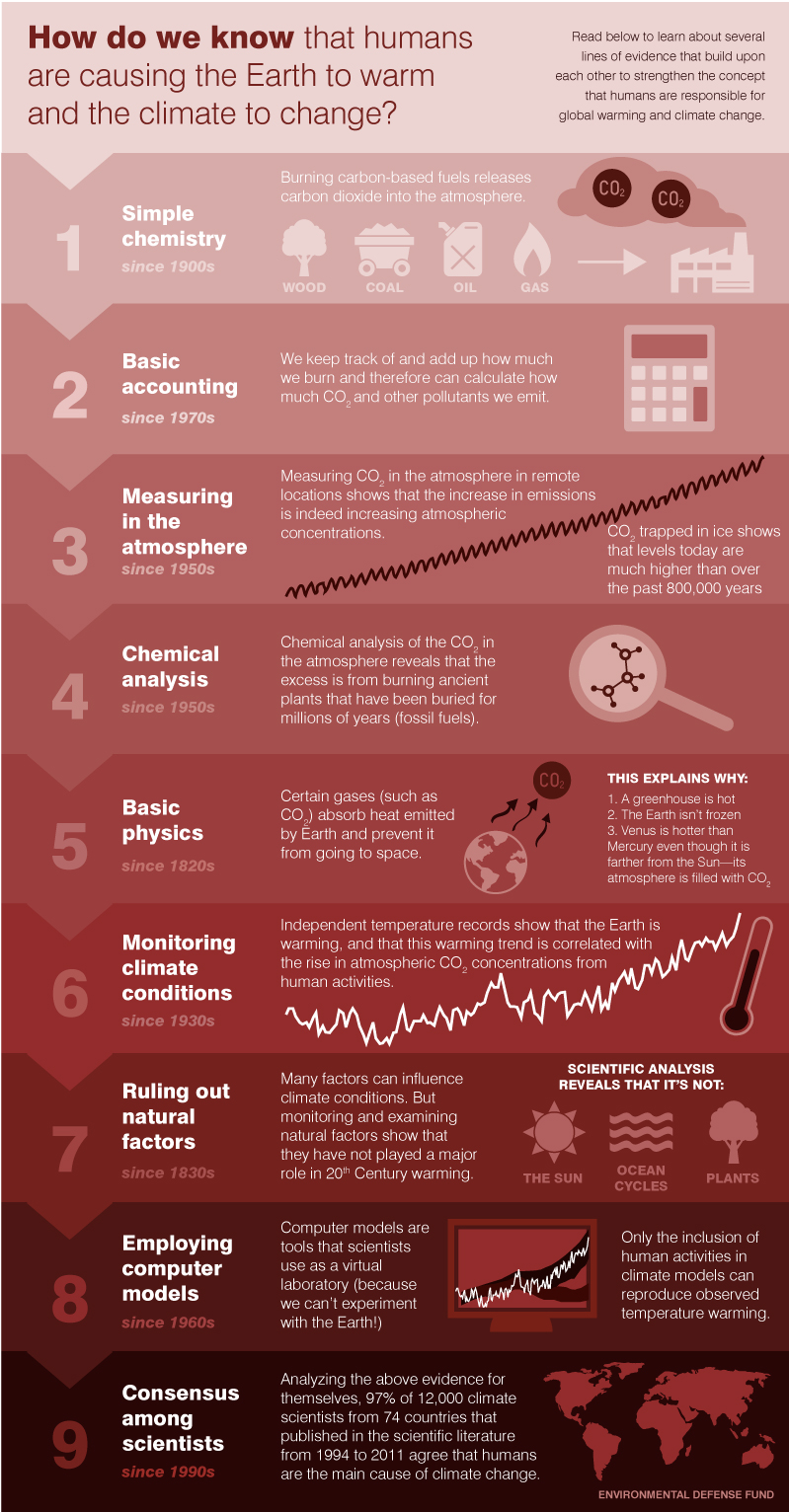 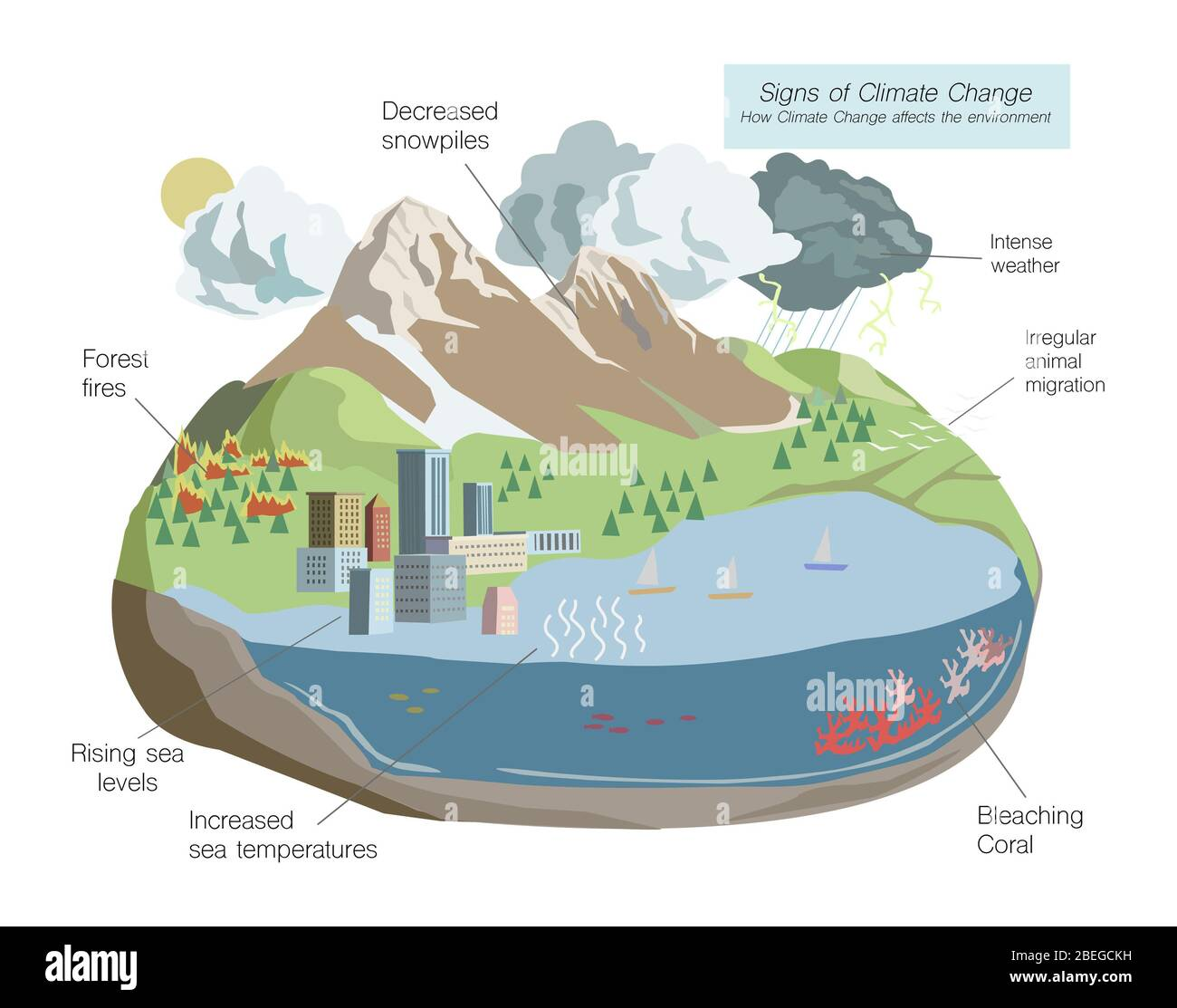 What are 
the effects?
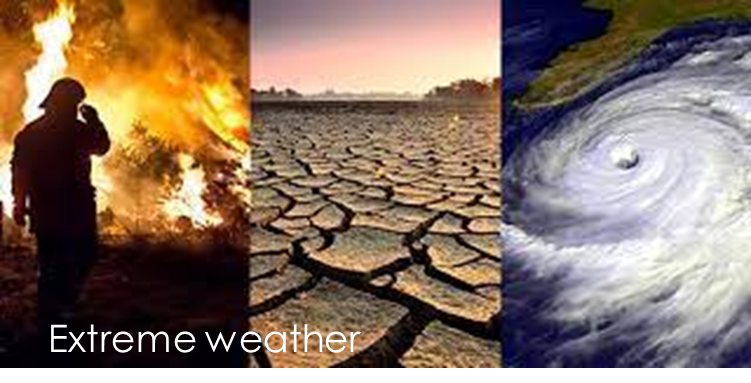 Do you have examples?
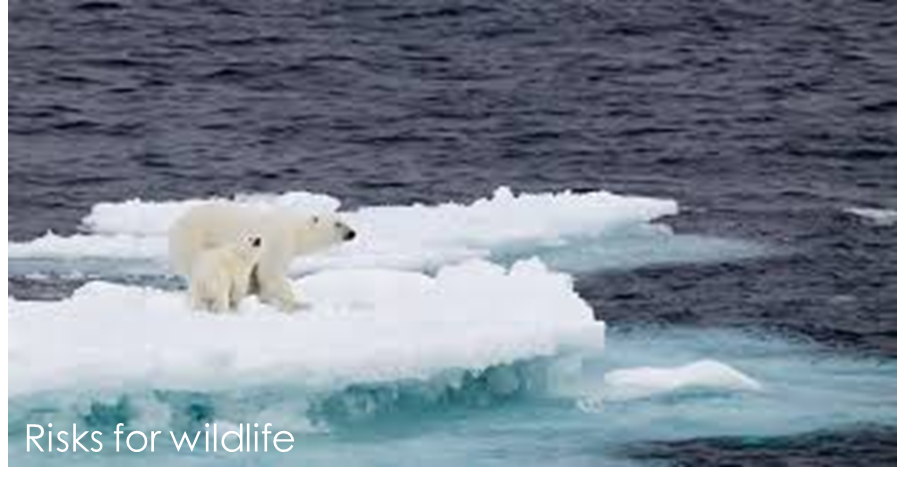 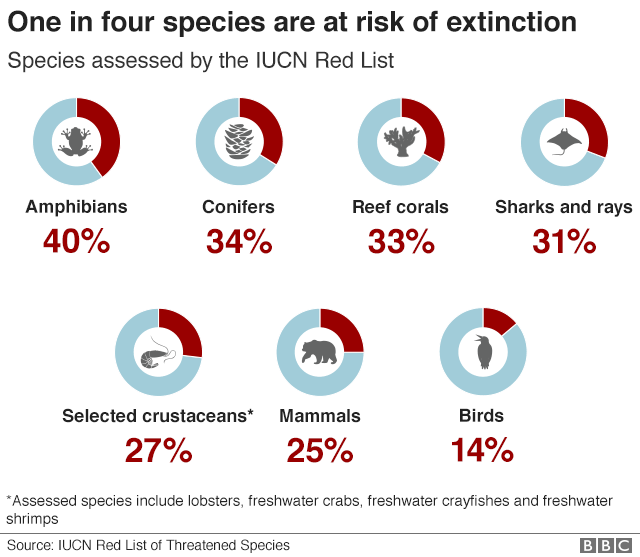 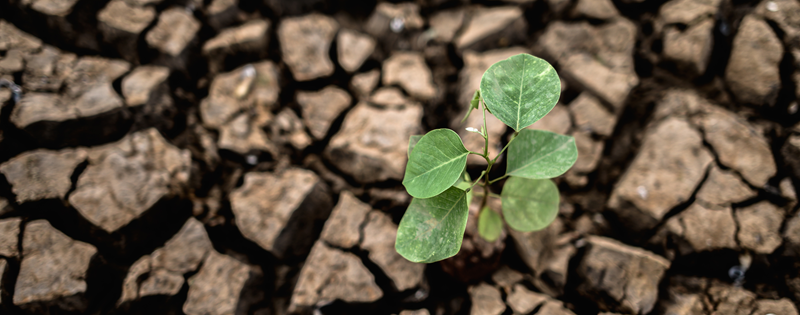 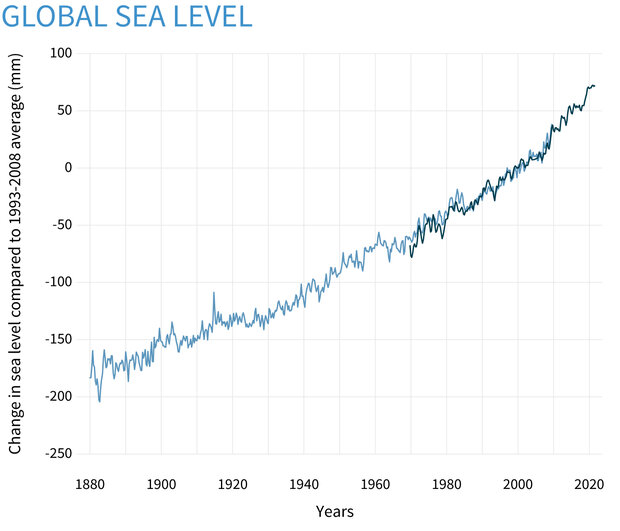 Food insecurity
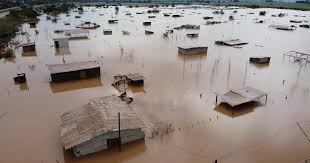 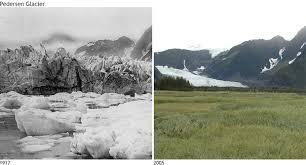 Melting ice and rising sea level
Human health and home loss
Biodiversity loss
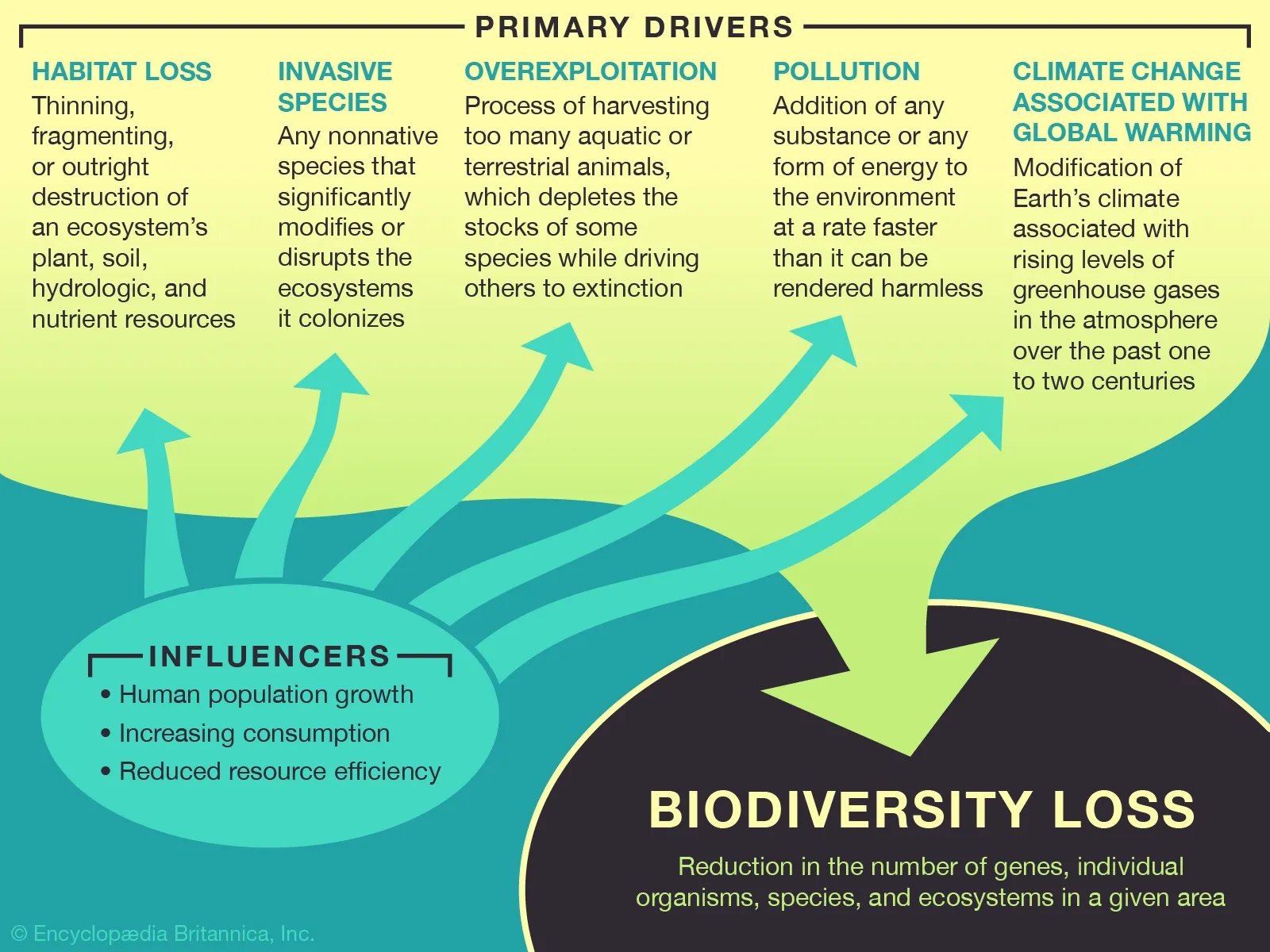 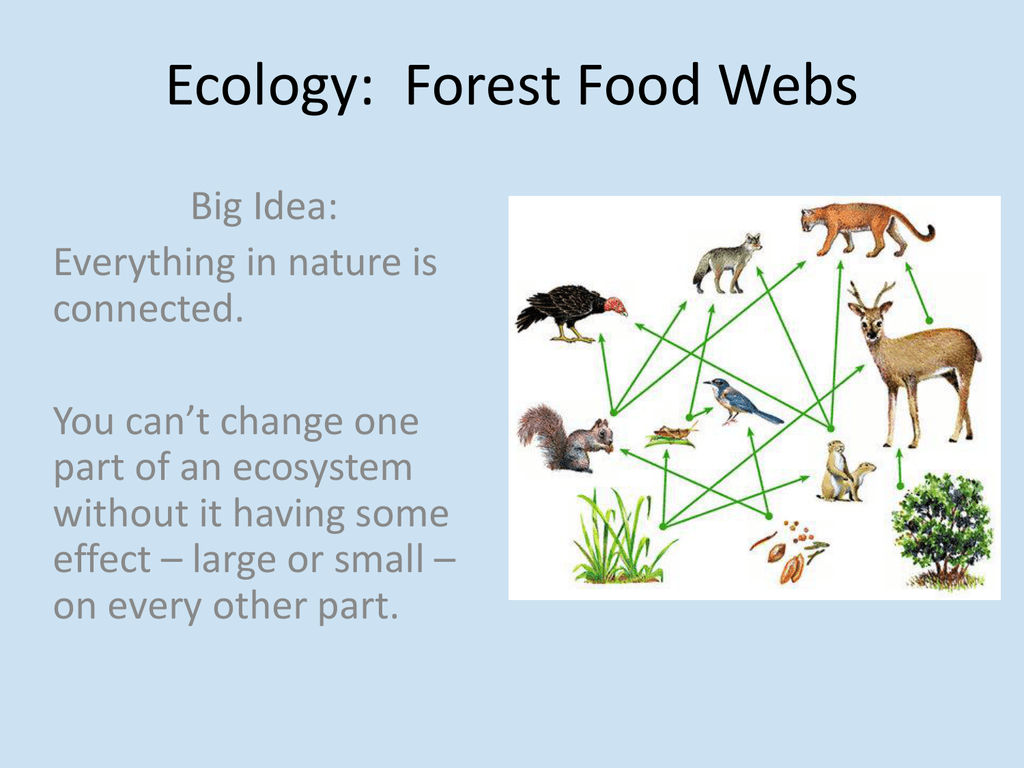 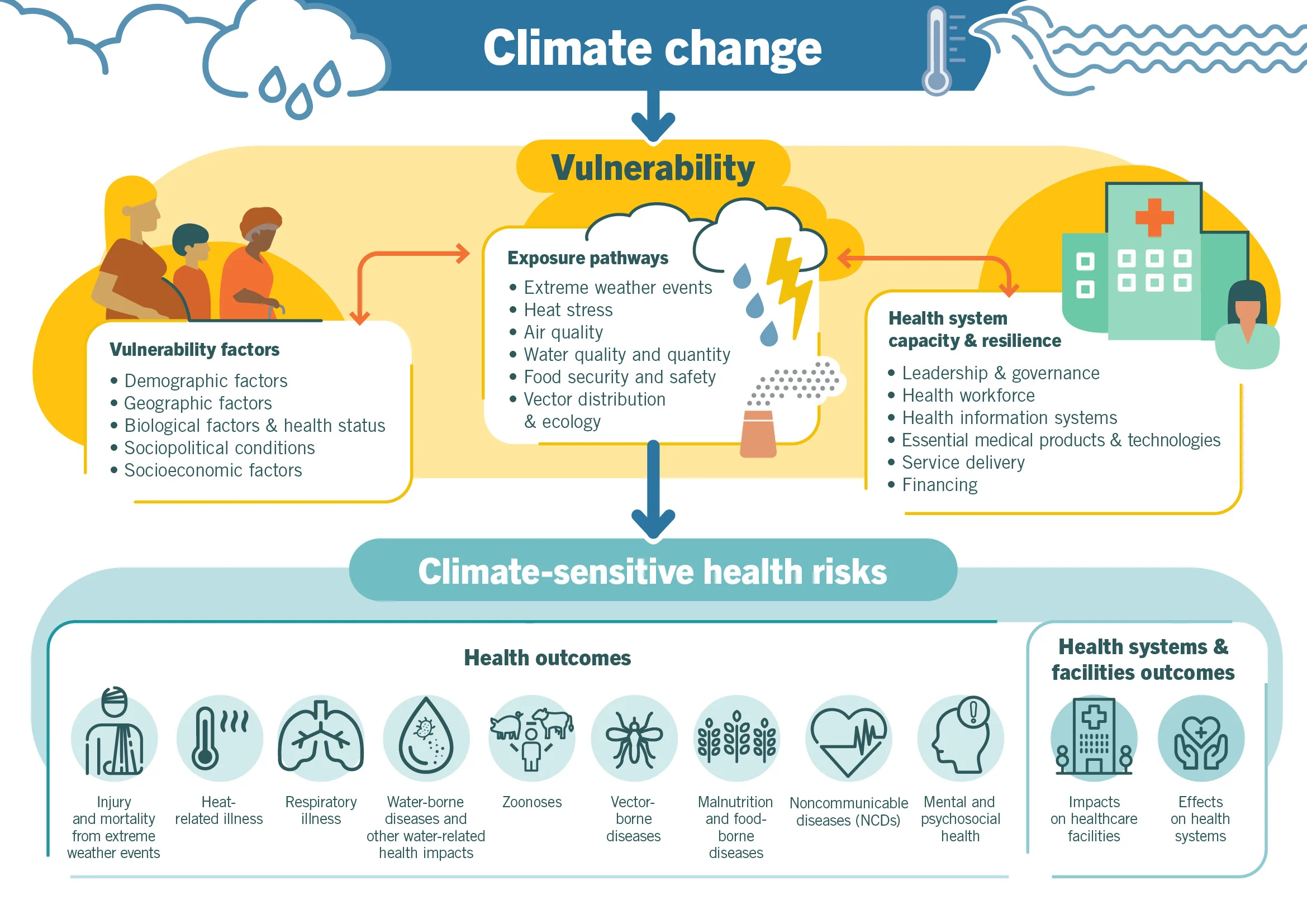 What are the effects of climate change in your area?
Make groups on countries/cities/villages

Tell us:

Where are you from?

Describe the area where you are living

What effects of the climate change you have observed in your area
Can we slow or even reverse global warming?
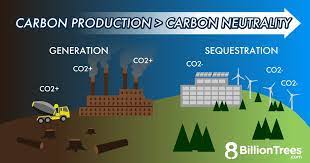 YES, we can!
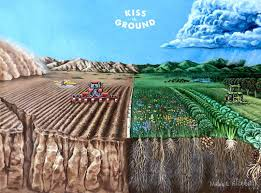 What can you do to reduce climate change?
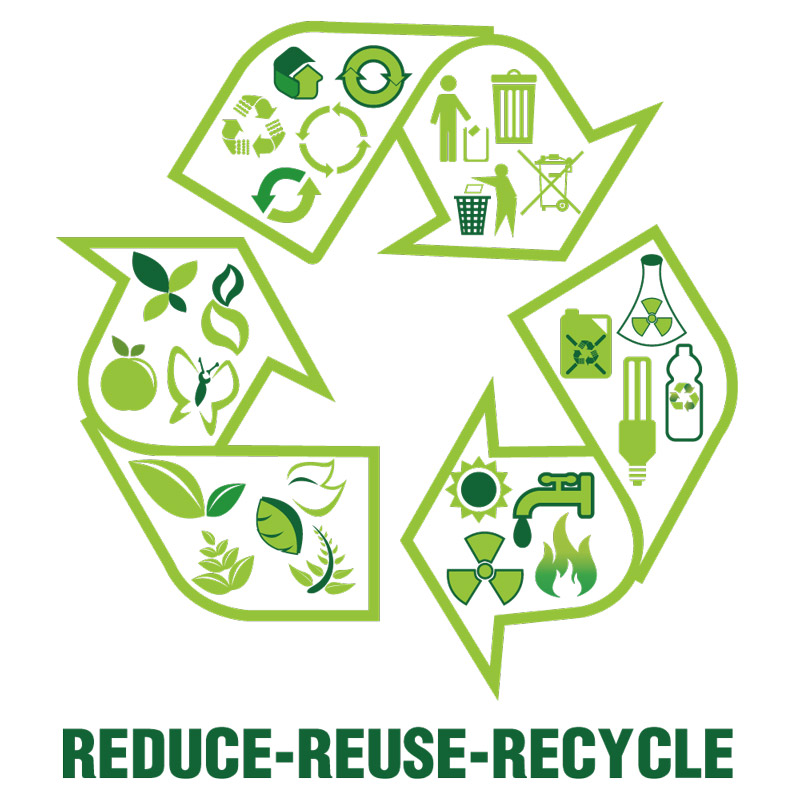 https://www.youtube.com/watch?v=EtW2rrLHs08
Divide into groups and talk about:
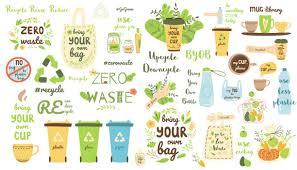 What can you reduce?

What do you reuse?

What do you recycle?
You need to do lists 
That we will compare 
With other groups
You need to have representatives from all countries in the group.
The life of a plastic bottle
https://www.youtube.com/watch?v=_6xlNyWPpB8
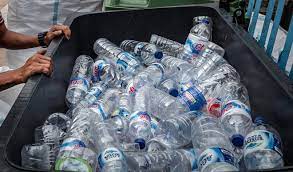 Is it ok to just recycle plastic bottles?
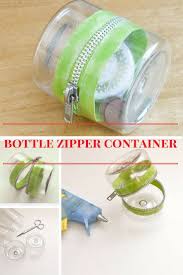 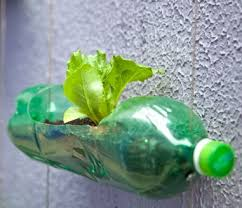 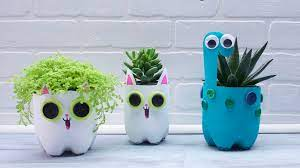 What about a greener planet - Agenda 2030
Agenda 2030 is a plan of action for people, planet and prosperity. It also seeks to strengthen universal peace in larger freedom.

The Sustainable Development Goals (SDGs), also known as the Global Goals, were adopted by the United Nations in 2015 as a universal call to action to end poverty, protect the planet, and ensure that by 2030 all people enjoy peace and prosperity.

The 17 SDGs are integrated—they recognize that action in one area will affect outcomes in others, and that development must balance social, economic and environmental sustainability.
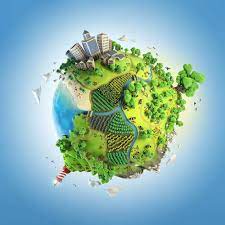 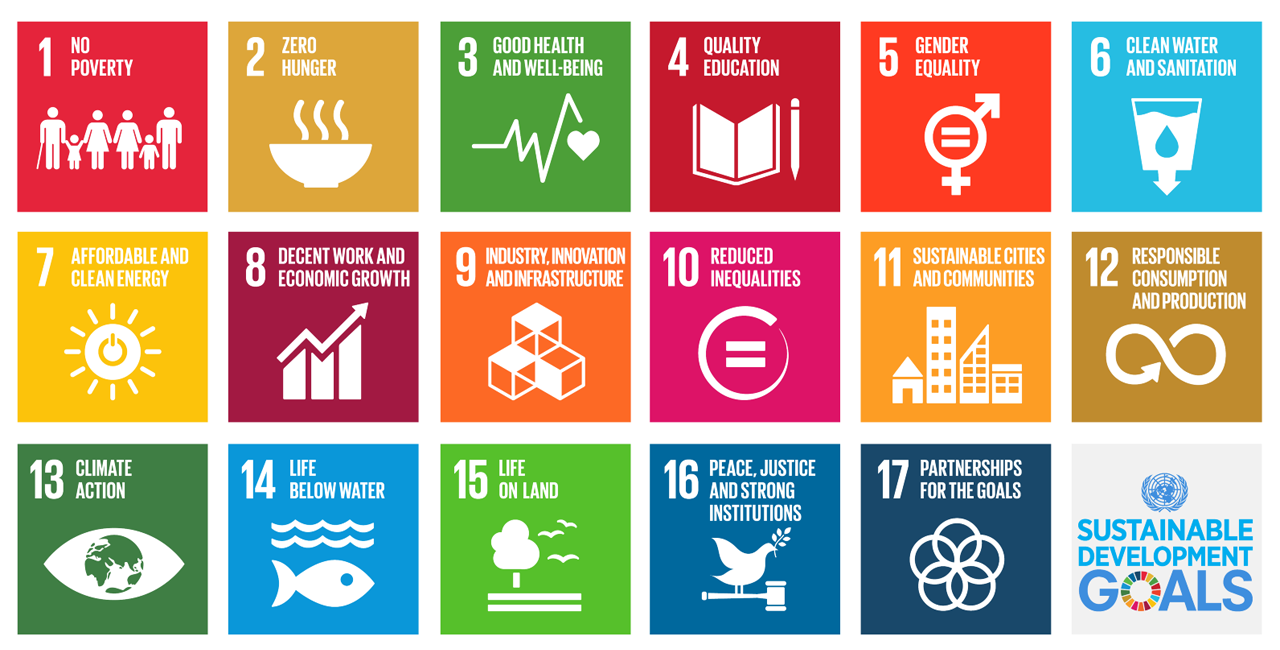 Sustainable cities and villages. 
What do you need to build them?
Divide into groups and make the plan for sustainable city or village.
Talk about that and then draw the plan on paper.
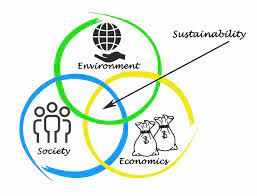 Land and planning
Ecohouses and buildings
Sustainable energy sources
Sustainable food….